Route: Health & Science
Science
Topic: Health, safety and environmental regulations and practice
Lesson 3: Biohazards and their categorisation
[Speaker Notes: Image © iStockphoto/sanjeri]
Introduction
In this lesson we will:
Recall the definition of a biohazard (biological agent).
Recall and identify the four different biohazard categories, including examples of each.
Describe possible consequences arising from not following correct handling (COSHH regulations).
Skills:
CS3.1: Identifying their own role in relation to the wider team, including establishing own accountability for tasks and deliverables, and establishing own and others’ area of expertise 
CS3.2: Meet their responsibilities when working in a wider team by ensuring that project is compliant with relevant health and safety requirements (for example, if storing and handling hazardous substances)
CS5.1: Solve a problem within a science context, by evaluating the impact and continuing to monitor any changes and making recommendations for further improvement
General competencies:
English: 
GEC2: Present information and ideas
GEC3: Create texts for different purposes and audiences
GEC4: Summarise information/ideas
GEC6: Take part in/lead discussions
Maths: 
GMC6: Understanding data and risk
Lesson 3: Biohazards and their categorisation
Introduction
What does this symbol mean?
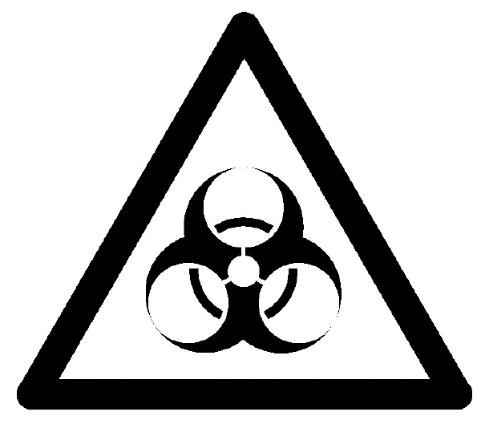 Lesson 3: Biohazards and their categorisation
[Speaker Notes: Image: https://www.legislation.gov.uk/uksi/2002/2677/schedule/3]
Introduction
What does this symbol mean?
This is the biohazard symbol.
Sometimes the biohazard symbol is confused with the radioactive symbol.




But as you can see, they are different.
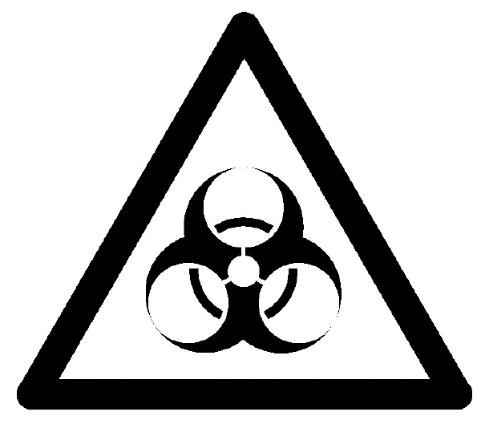 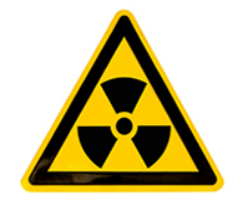 Lesson 3: Biohazards and their categorisation
[Speaker Notes: Image (biohazard symbol): https://www.legislation.gov.uk/uksi/2002/2677/schedule/3
Image (radioactive symbol): https://www.hse.gov.uk/waste/radioactive-contamination.htm
Contains public sector information published by the Health and Safety Executive and licensed under thehttps://www.nationalarchives.gov.uk/doc/open-government-licence/version/3/]
Activity 1
Containment levels (CLs)
Watch this video and make notes about the differences between the four CLs discussed.
Note that another name for containment level is ‘biosafety level’, or BSL. 

THINK, PAIR, SHARE
How do we know which CL (1–4) is necessary for a laboratory, or when we do work involving a biohazard?
Why are they necessary?

Resources needed
L3 A1 Worksheet 1
Containment Levels - Overview
Lesson 3: Biohazards and their categorisation
[Speaker Notes: Containment Levels – Overview video: https://vimeo.com/1069553387]
Activity 2
Researching biohazards and their categorisation
Use the internet, textbooks and fact books toresearch biohazards, how they are categorisedand why, and some examples of biohazardsthat fit into each category.
Make notes, create a mind map, or completea table to present your findings.
Resources needed
L3 A2 Worksheet 2
L3 A2 Teacher Notes and Answers
Lesson 3: Biohazards and their categorisation
Activity 2
Matching biohazards to Hazard Groups
Match the biohazards to the correct Hazard Group:

The probiotic Lactobacillus acidophilus
Herpes simplex viruses 1 and 2 (treatments are readily available, low fatality rate)
Yellow fever (vaccines available but not widely given out, high fatality rate)
Mumps (most of the population is vaccinated against it, low fatality rate)
Agrobacterium radiobacter (a bacterium that can infect humans with weakened immune systems, very low fatality rate).
Lesson 3: Biohazards and their categorisation
Activity 2
Match biohazards to Hazard Group answers
Answers
Match the biohazards to the correct Hazard Group:
The probiotic Lactobacillus acidophilus (Group 1)
Herpes simplex viruses 1 and 2 (treatments are readily available, low fatality rate) (Group 2)
Yellow fever (vaccines available but not widely given out, high fatality rate) (Group 3)
Mumps (most of the population is vaccinated against it, low fatality rate) (Group 2)
Agrobacterium radiobacter (a bacterium that can infect humans with weakened immune systems, very low fatality rate). (Group 1)
Lesson 3: Biohazards and their categorisation
Activity 2
Biohazard categorisation questions
State the COSHH definition of a biohazard.
Explain the difference in infectibility of biohazards in Hazard Group 1 and Hazard Group 2.
Explain the difference in availability of vaccines or treatment of biohazards in Hazard Group 3 and Hazard Group 4.
Give three examples of biohazards in each of the four Hazard Groups.
You will use a number of key terms in this topic. Write a definition for each of the following:
Attenuated		- Non-pathogenic	- Endoparasite
Effluent			- Microorganism		- Cell culture
Genetically modified	- Infection
Allergy			- Toxicity
Lesson 3: Biohazards and their categorisation
Activity 2
Biohazard categorisation answers 1
A micro-organism, cell culture or endoparasite that may or may not have been genetically modified, which may cause infection, allergy, toxicity or otherwise create a hazard to human health. 
Biohazards in Hazard Group 1 are unlikely to cause disease, due to being disabled, attenuated or non-pathogenic, whereas biohazards in Hazard Group 2 can cause human disease.
Biohazards in Hazard Group 3 have available vaccines or effective treatment, however those in Hazard Group 4 are biohazards without vaccines or effective treatment.
Three examples from each of the Hazard Groups, for example:
Hazard Group 1: non-pathogenic E. coli K-12, a species of yeast Saccharomyces cerevisiae, Lactobacillus acidophilus
Hazard Group 2: most strains of E. coli, streptococcus, measles virus, noroviruses, zika virus
Hazard Group 3: HIV, Hepatitis-B and C, SARS-Cov-2
Hazard Group 4: rabies, Ebola, Lassa fever virus.
Lesson 3: Biohazards and their categorisation
Activity 2
Biohazard categorisation answers 2
5. Definitions of key words:
Attenuated: a modified or weakened strain of pathogenic organism that no longer causes disease.
Effluent: liquid waste that is discharged into rivers or seas.
Endoparasite: a parasite that lives inside its host.
Non-pathogenic: an infectious organism that does not cause disease, harm or death to another organism.
Microorganism: living organisms too small to be visible with the naked eye, these include protozoa, bacteria, fungi and viruses (not all scientists include viruses as living organisms).
Lesson 3: Biohazards and their categorisation
Activity 2
Biohazard categorization answers 3
Definitions of key words continued:
Cell culture: the process of growing cells under controlled conditions, usually outside their natural environment.
Genetically modified: refers to plants, animals, fungi or microorganisms whose DNA has been altered using genetic engineering techniques such as transferring a gene(s) from one organism to another or modifying the DNA and reinserting back into the same organism.
Infection: a microorganism replicating inside the body resulting in a disease.
Allergy: a condition caused by an overreaction of the immune system to typically harmless substances
Toxicity: the degree to which a substance is poisonous
Lesson 3: Biohazards and their categorisation
Activity 3
Adhering to COSHH regulations
THINK, PAIR, SHARE

Discuss the potential impacts of not adhering to COSHH regulations when dealing with biohazards:

What are the risks to employees’ health?Could there be any long-term effects?
How might there be risks to the widerpopulation? What impact could this have?
What could the risks to the environment be?What/who could be affected?
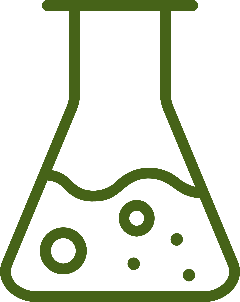 Lesson 3: Hazards and their categorisation
Plenary
Hazard groups
Sort the statements, which describe each of the four Hazard Groups and examples of substances that belong in each group, into the Hazard Groups (1–4).
Resources needed
L3 Plenary Worksheet 3
Lesson 3: Biohazards and their categorisation
Plenary
In this lesson we have:
Recalled the definition of a biohazard (biological agent).
Recalled and identified the four different biohazard categories, including examples of each.
Described possible consequences arising from not following correct handling (COSHH regulations).
Skills:
CS3.1: Identifying their own role in relation to the wider team, including establishing own accountability for tasks and deliverables, and establishing own and others’ area of expertise 
CS3.2: Meet their responsibilities when working in a wider team by ensuring that project is compliant with relevant health and safety requirements (for example, if storing and handling hazardous substances)
CS5.1: Solve a problem within a science context, by evaluating the impact and continuing to monitor any changes and making recommendations for further improvement
General competencies:
English: 
GEC2: Present information and ideas
GEC3: Create texts for different purposes and audiences
GEC4: Summarise information/ideas
GEC6: Take part in/lead discussions
Maths: 
GMC6: Understanding data and risk
Lesson 3: Biohazards and their categorisation
Plenary
Next lesson we will:
Recall and identify the four different biohazard categories, including examples of each.
Describe the containment measures required for the four different categories of biohazard.
Lesson 3: Biohazards and their categorisation